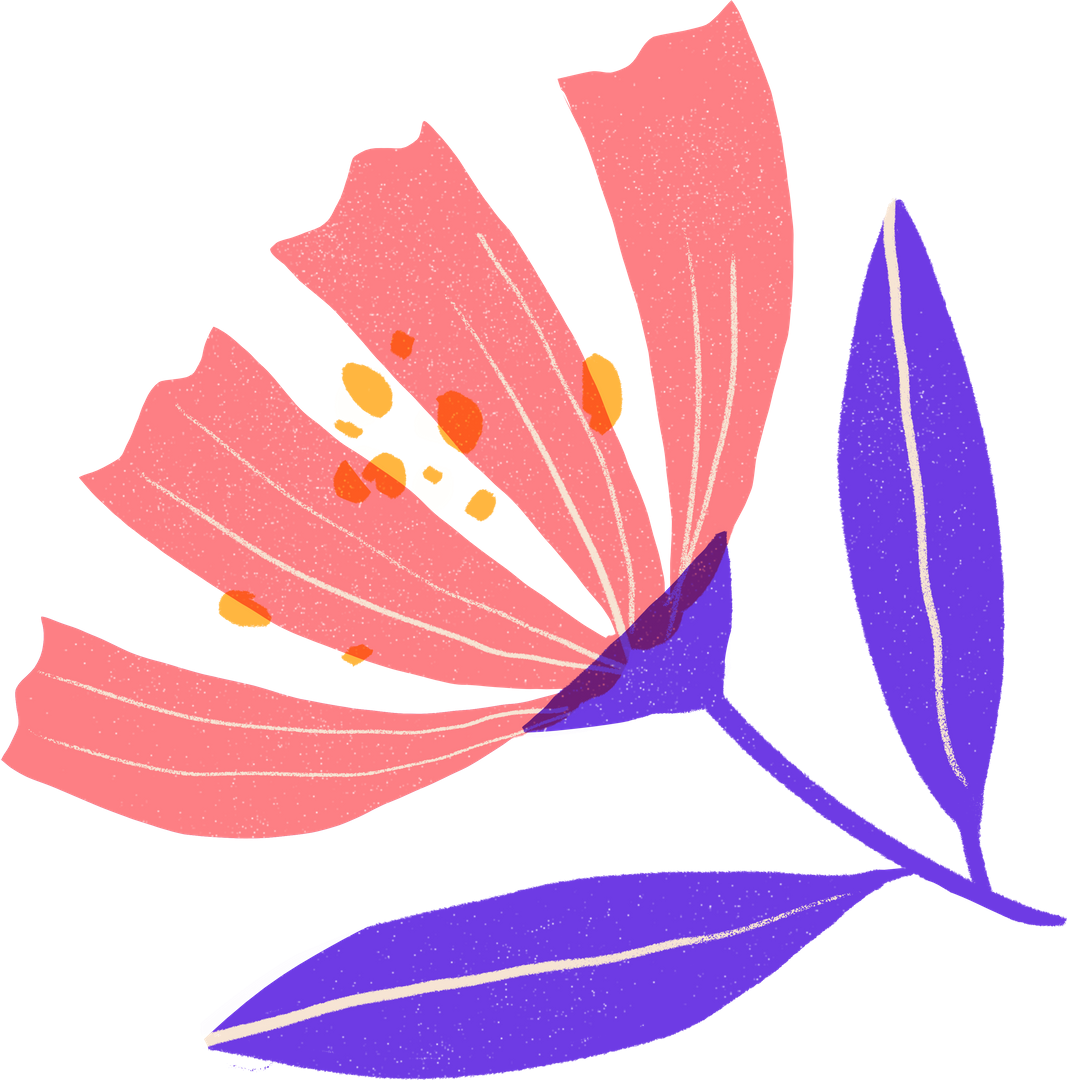 Handshake Tutorial
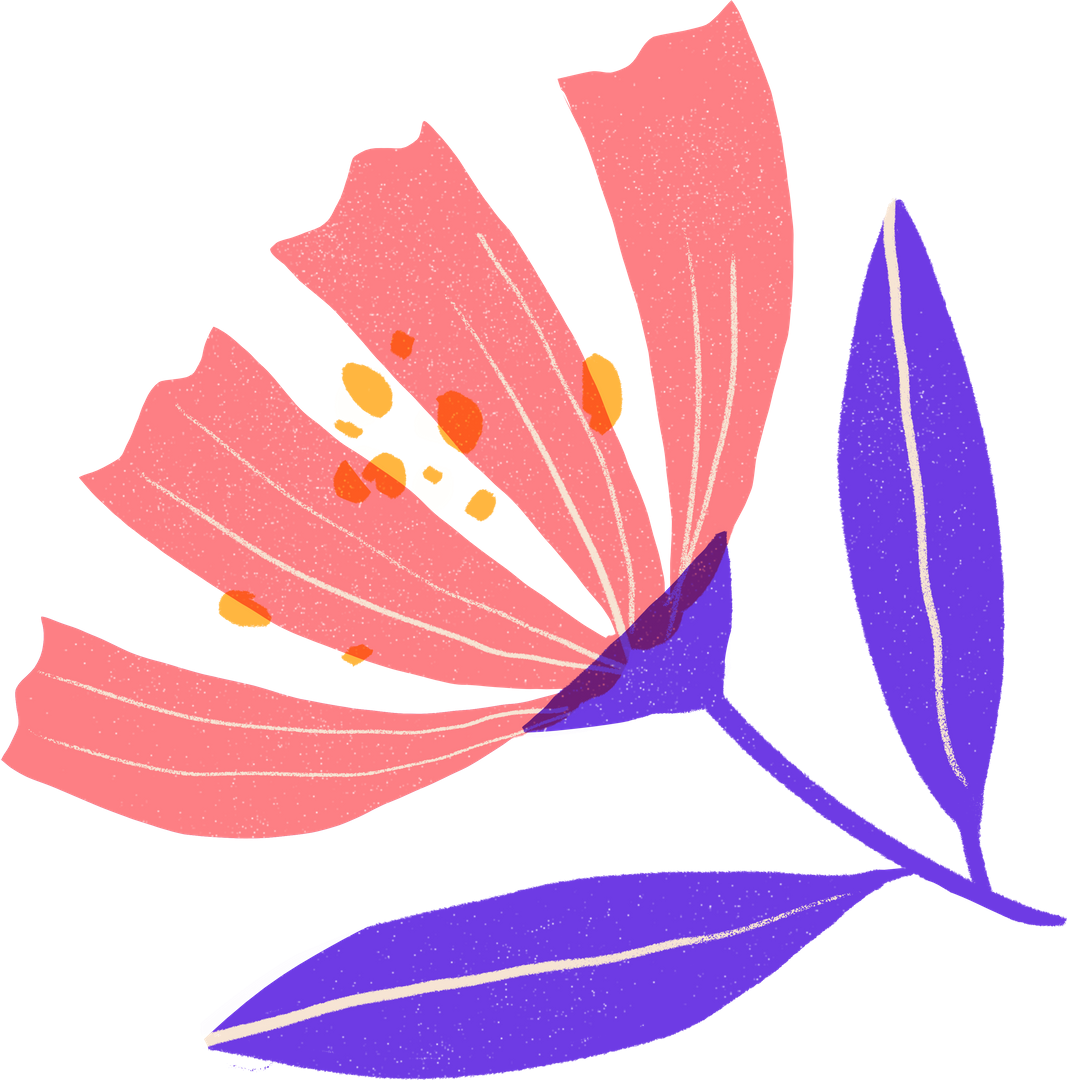 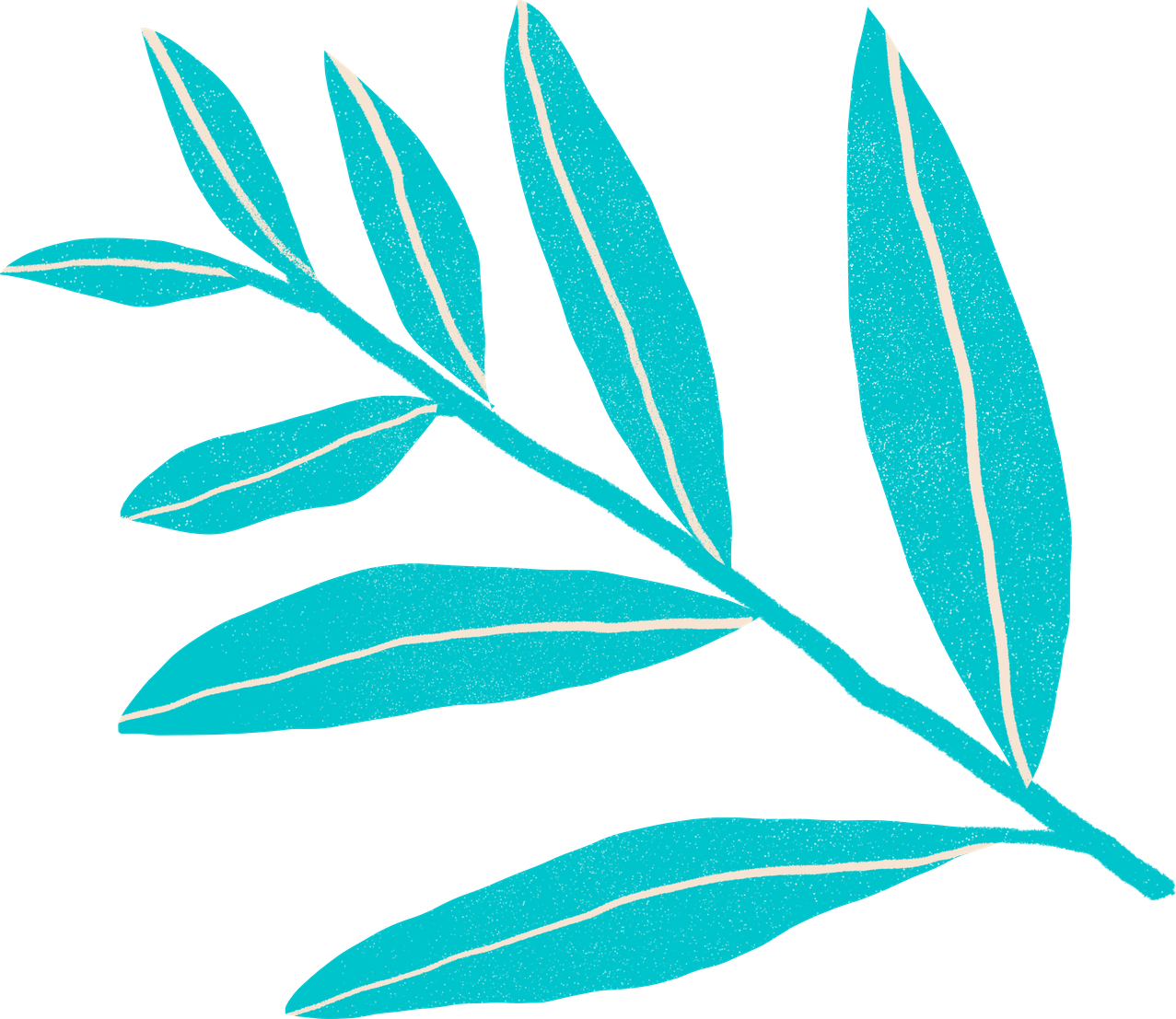 What is Handshake?
Handshake is a career search application that will help you get through the recruiting process seamlessly!
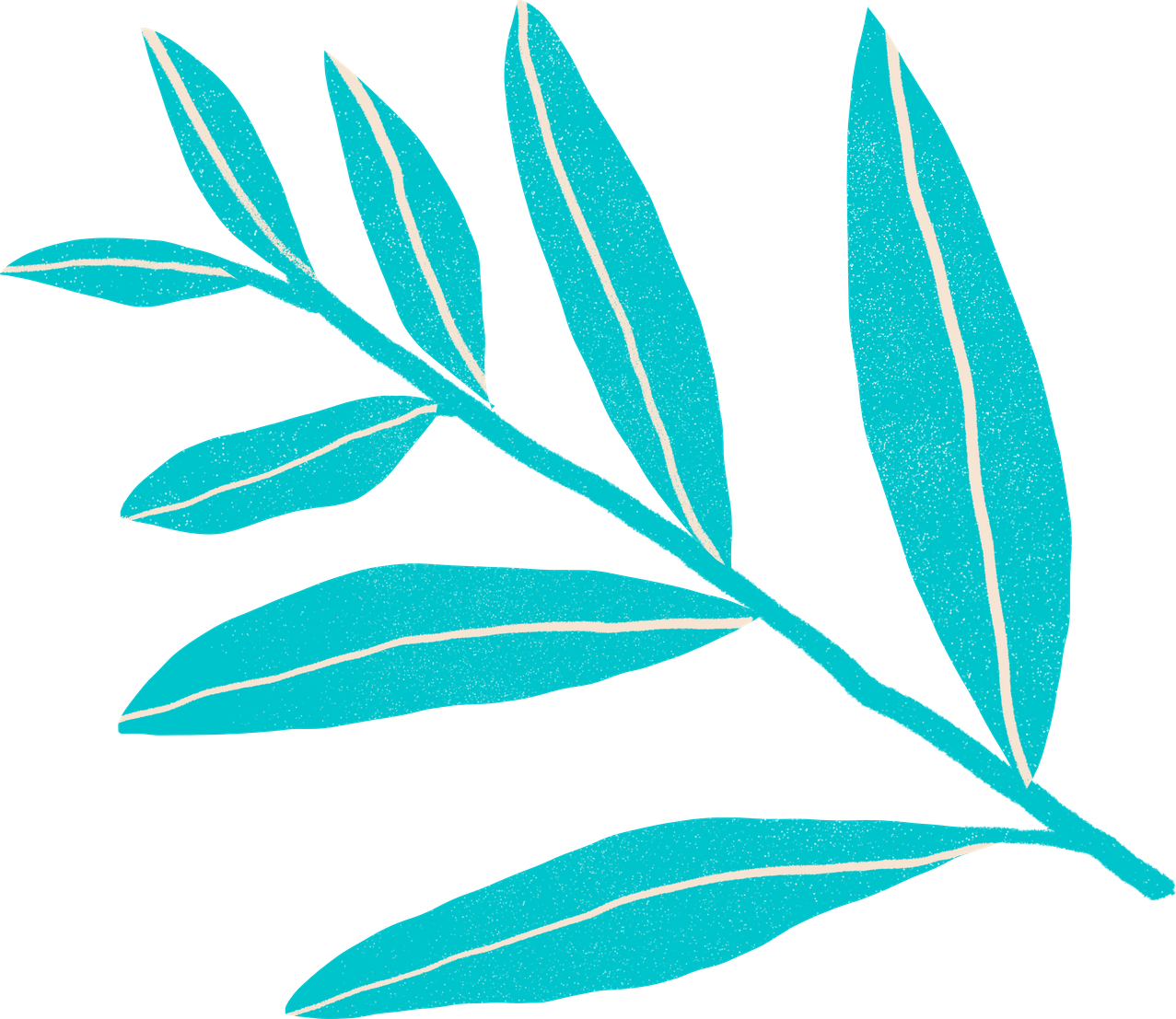 How it Works?
Step1: Create a free account on joinhandshake.com/student_account_registrations/new#/email/

Enter your .edu email address to get started.

Example: johndoe@csu.fullerton.edu
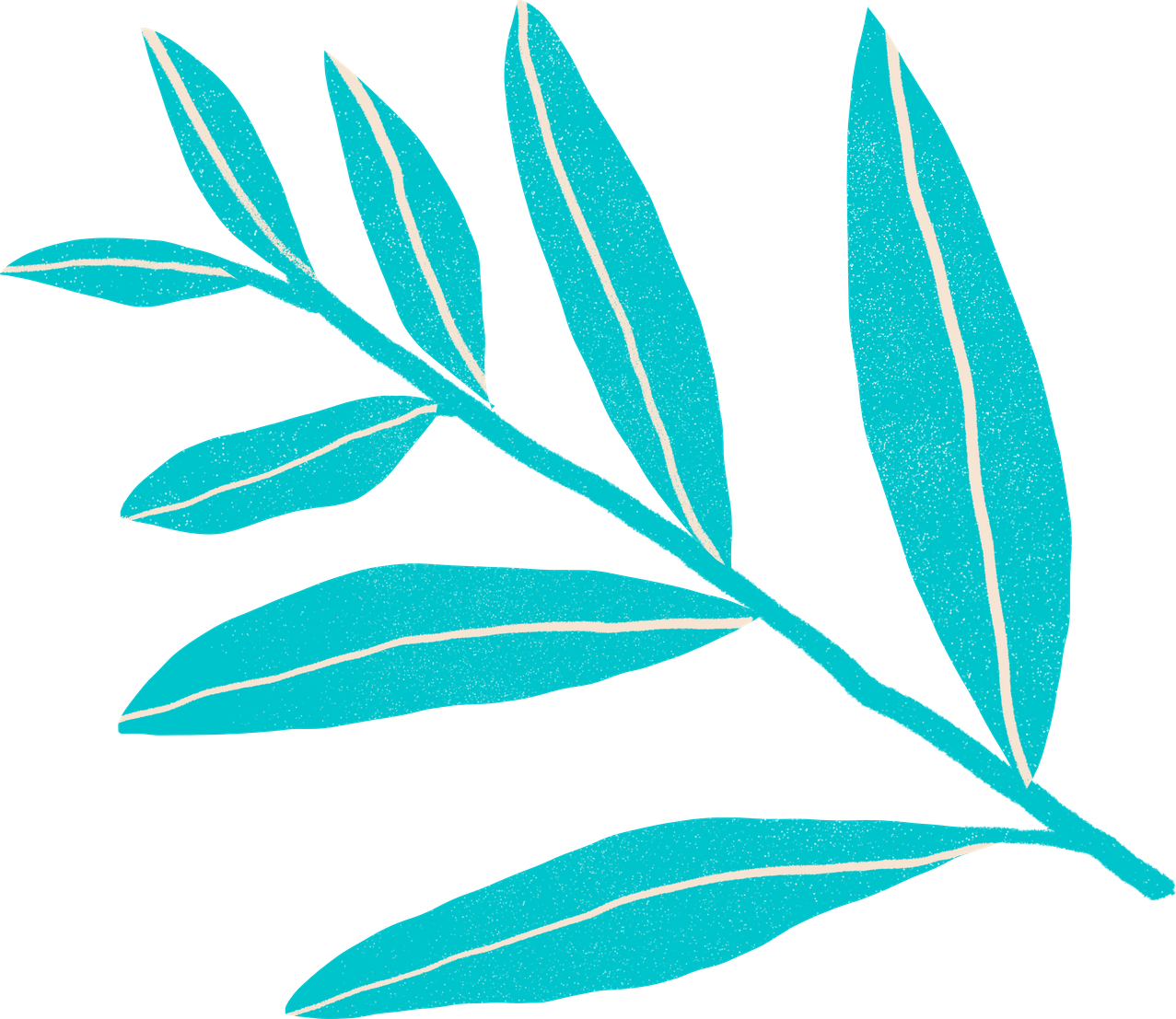 Fill out your profile.
Step 2: Fill in required fields such as job prefrences, location, and industries you would like to work in. 

80% of students who complete a Handshake profile recieve a message from a recruiter.
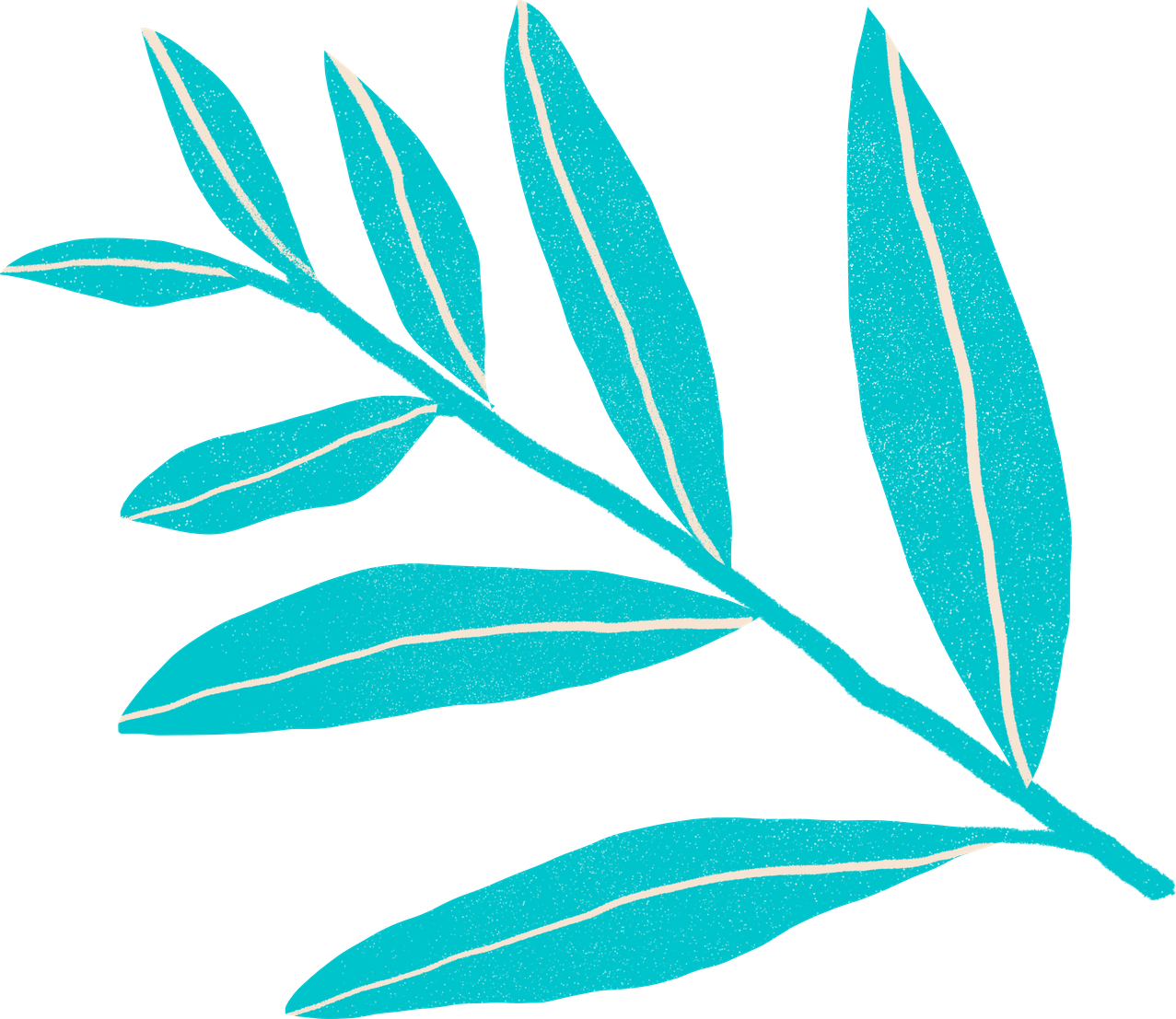 Apply to jobs.
Step 3: Handshake has the ability to let you apply to jobs through the platform. It will offer you personalized job recommendations, save the jobs you like, and apply when you are ready.
Browser Application
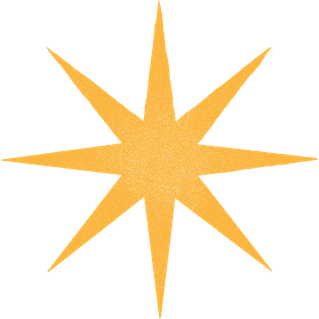 Step 1: app. joinhandshake.com/student_account_registrations/new#/email
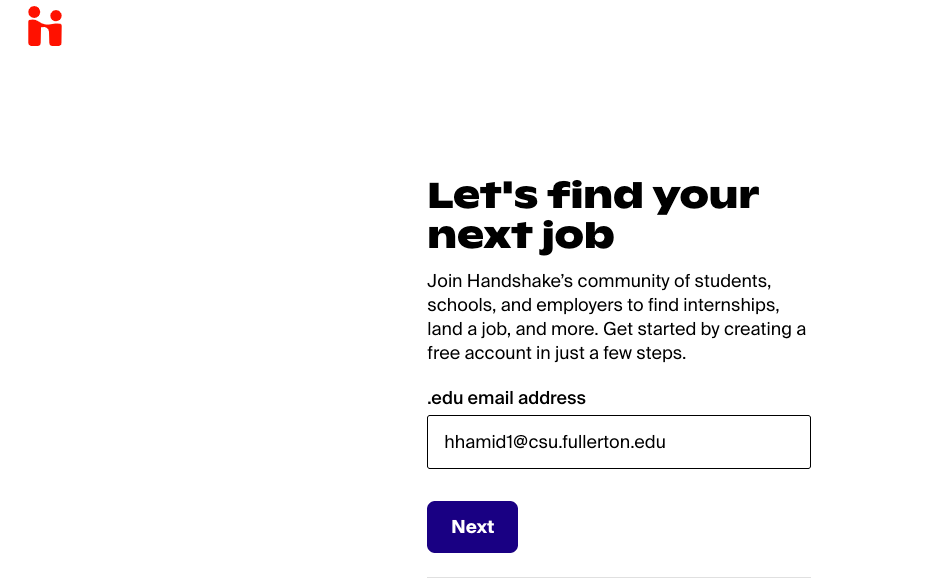 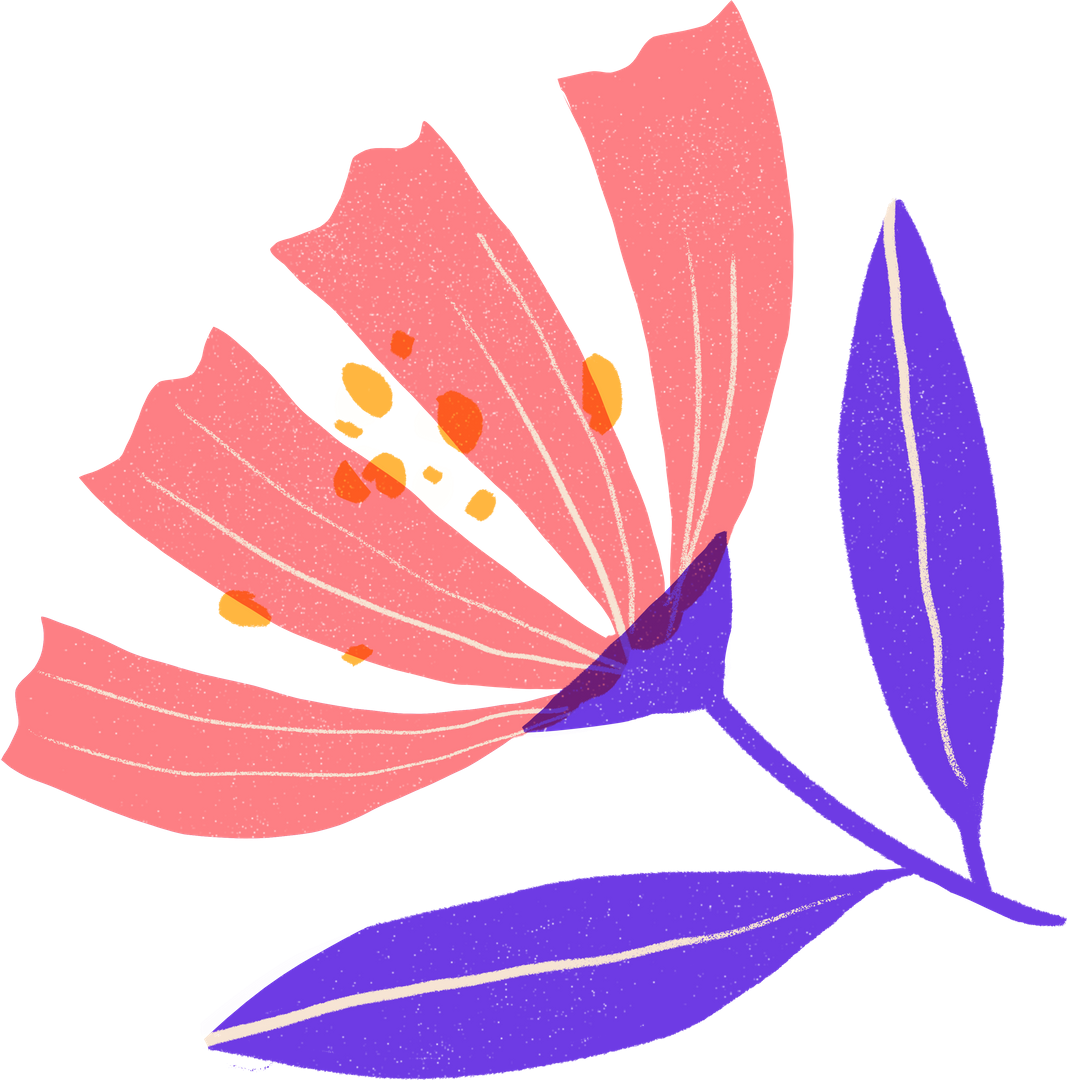 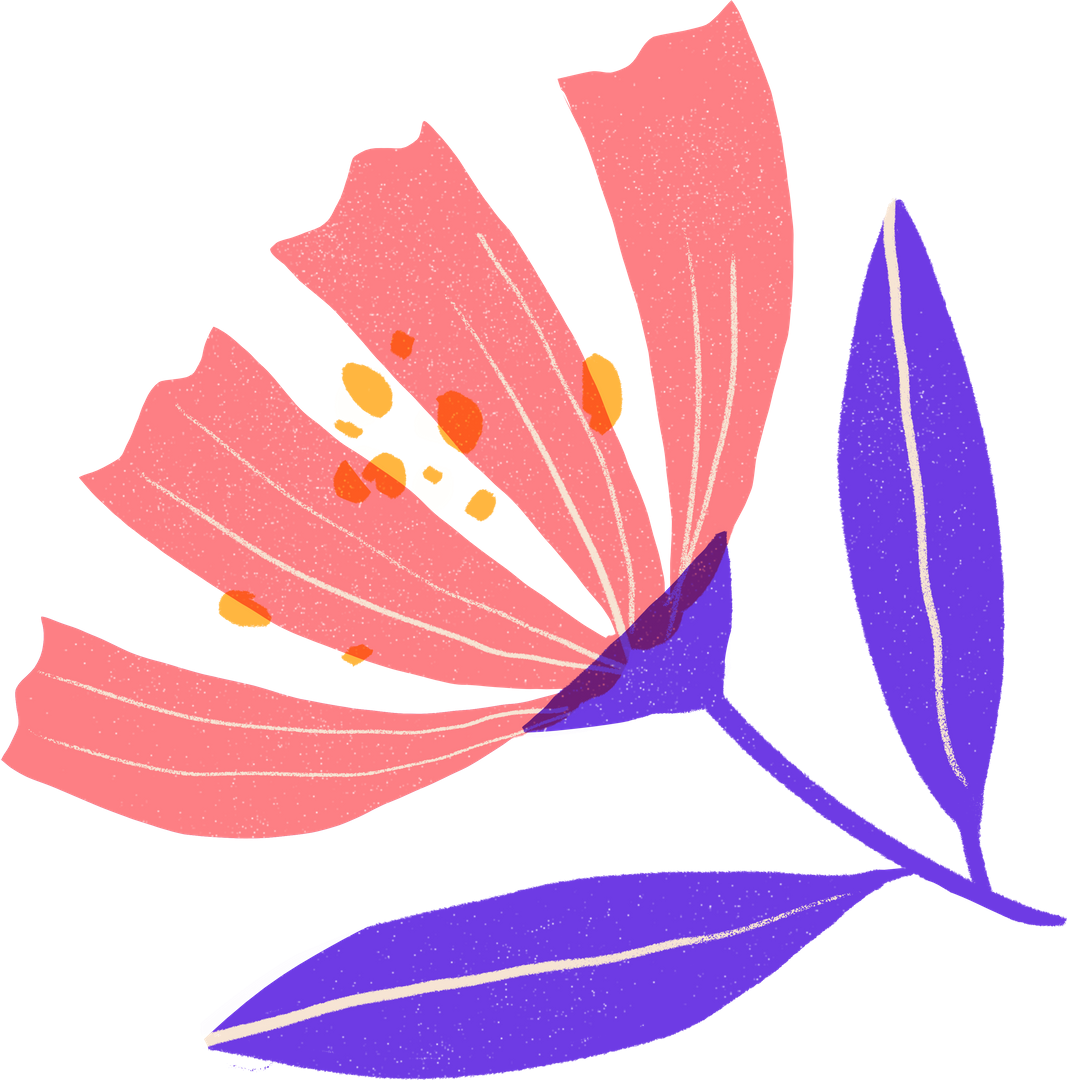 Step 2: Sign in with CSUF SSO Service
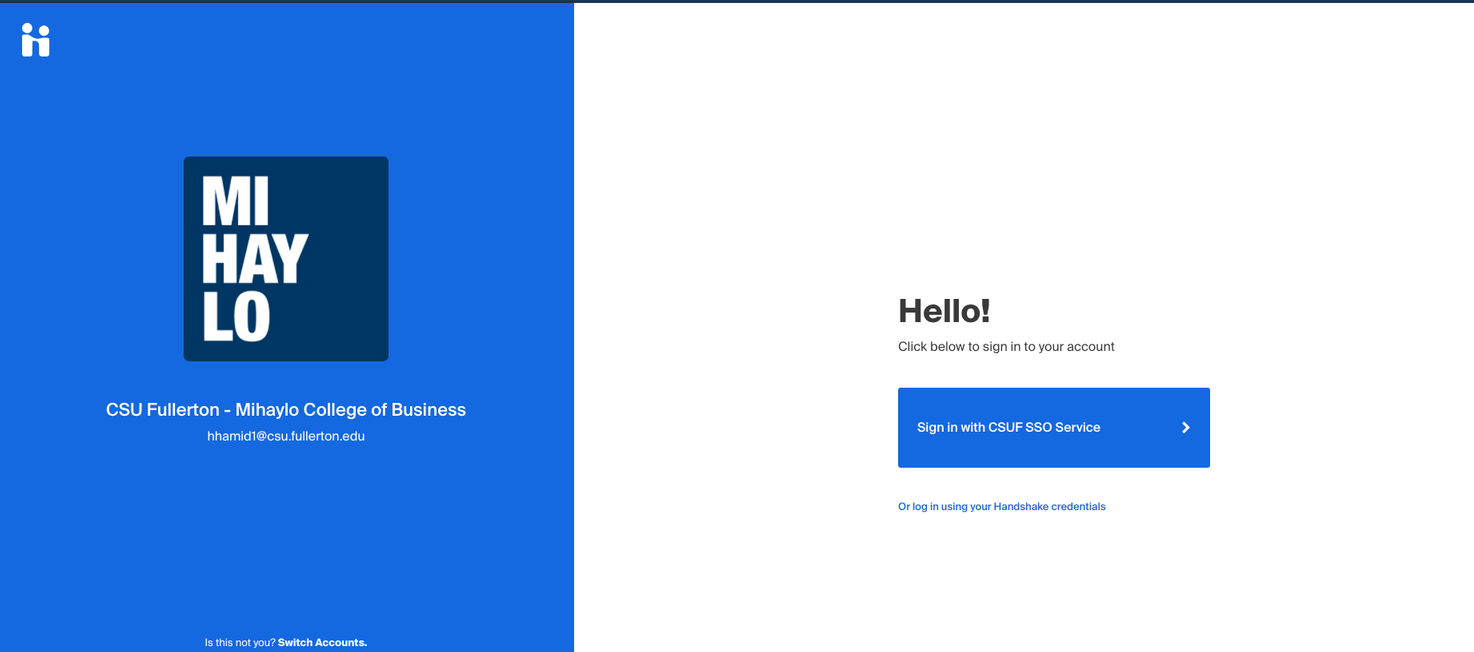 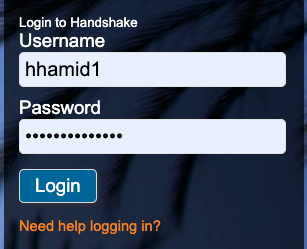 Step 3: Build your profile
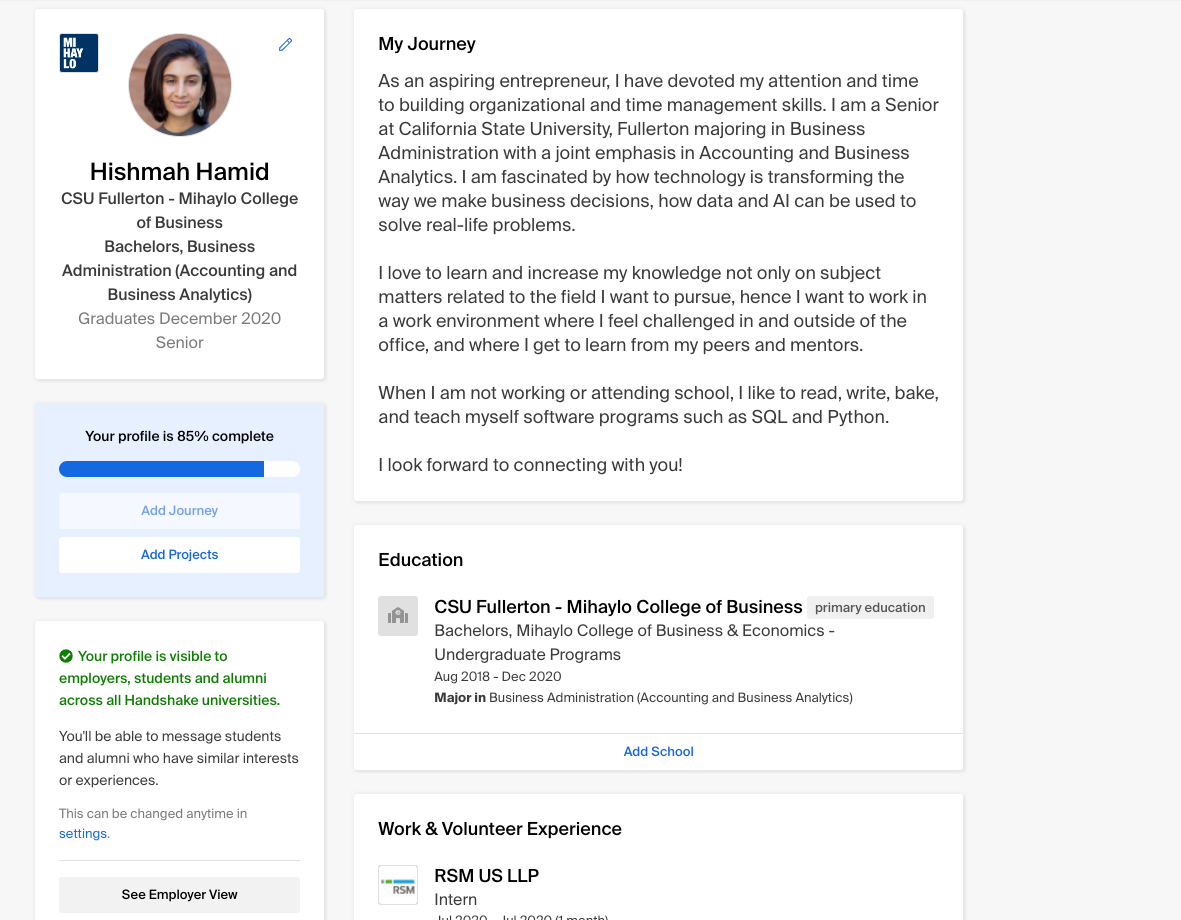 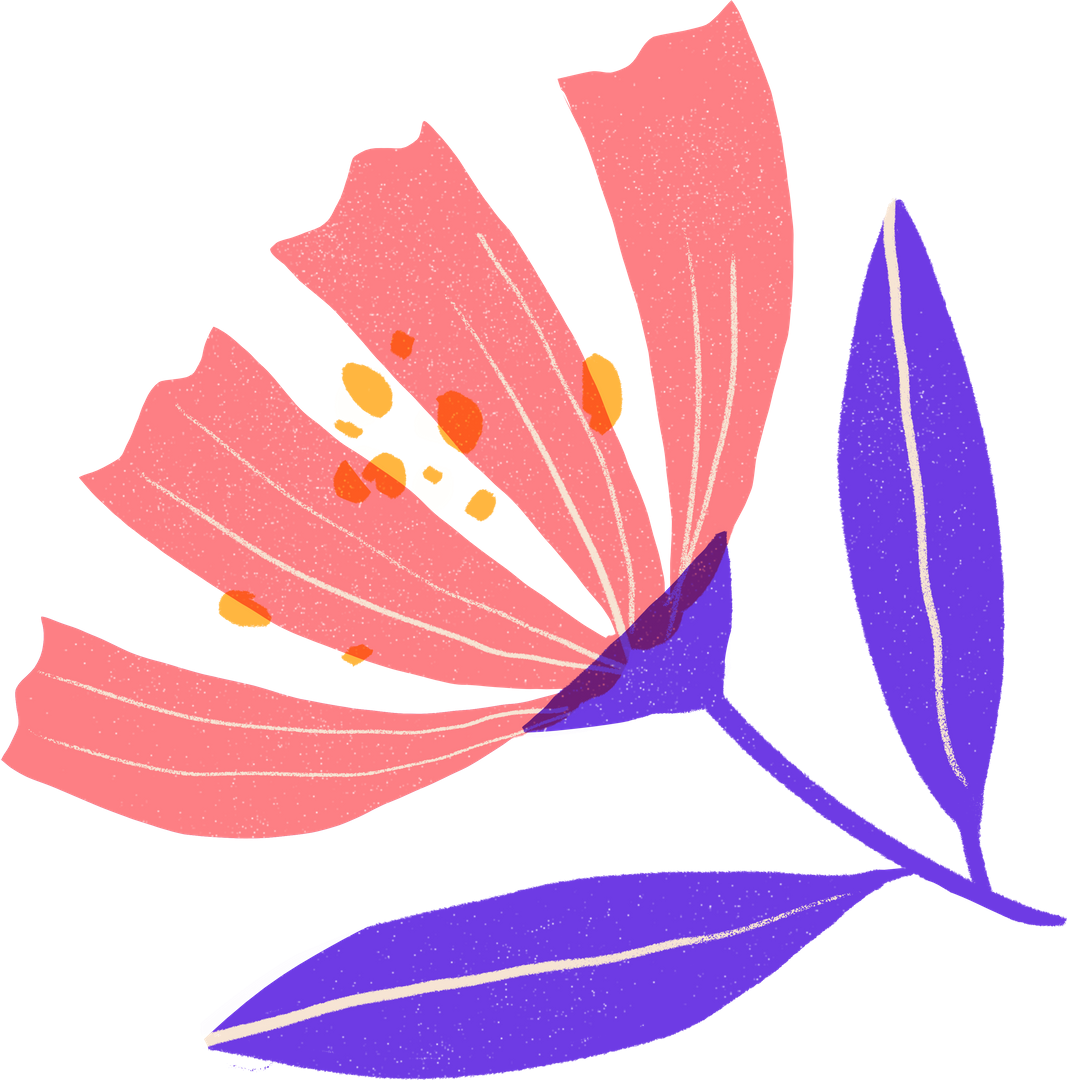 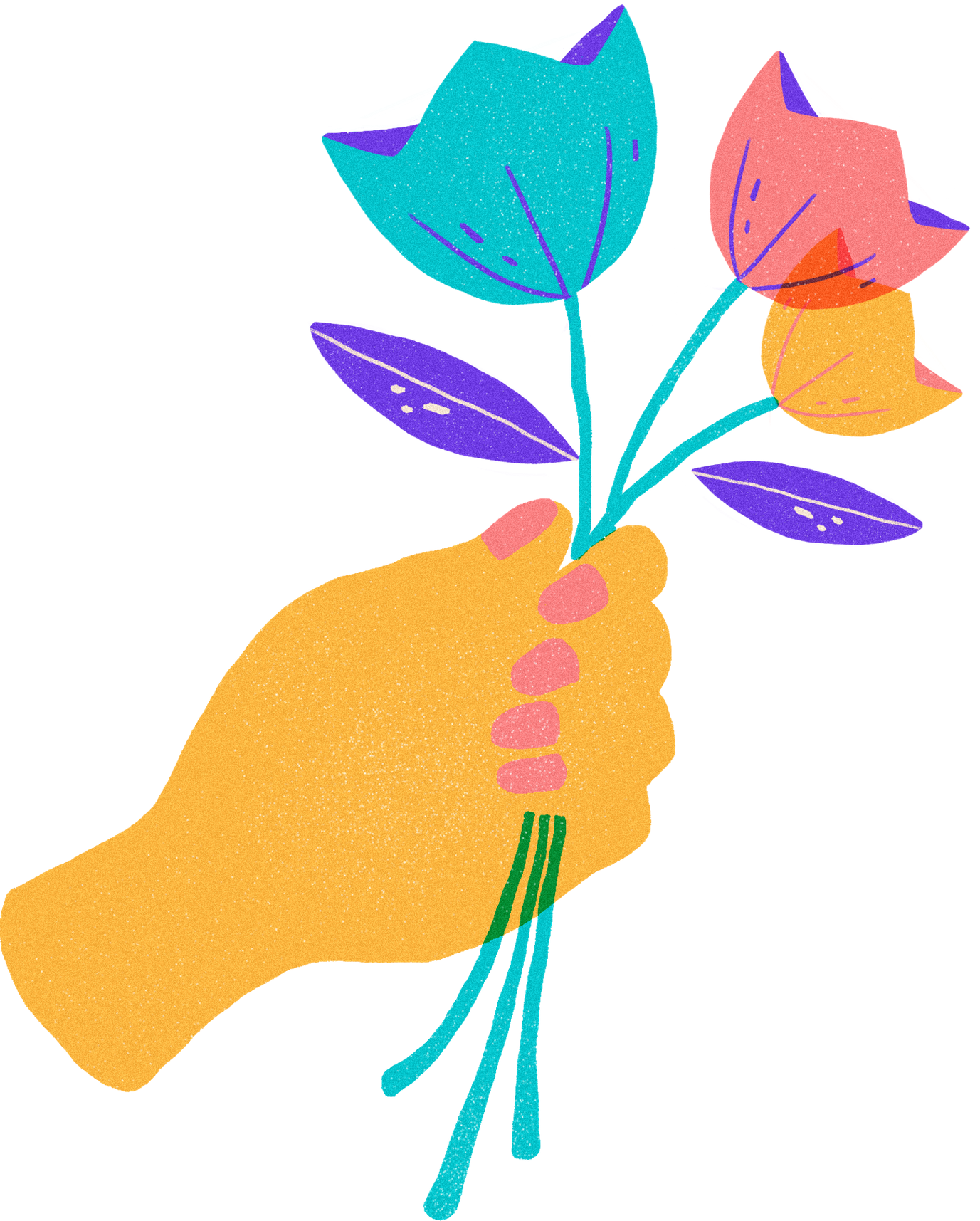 Step 4: Research Jobs and Apply Online
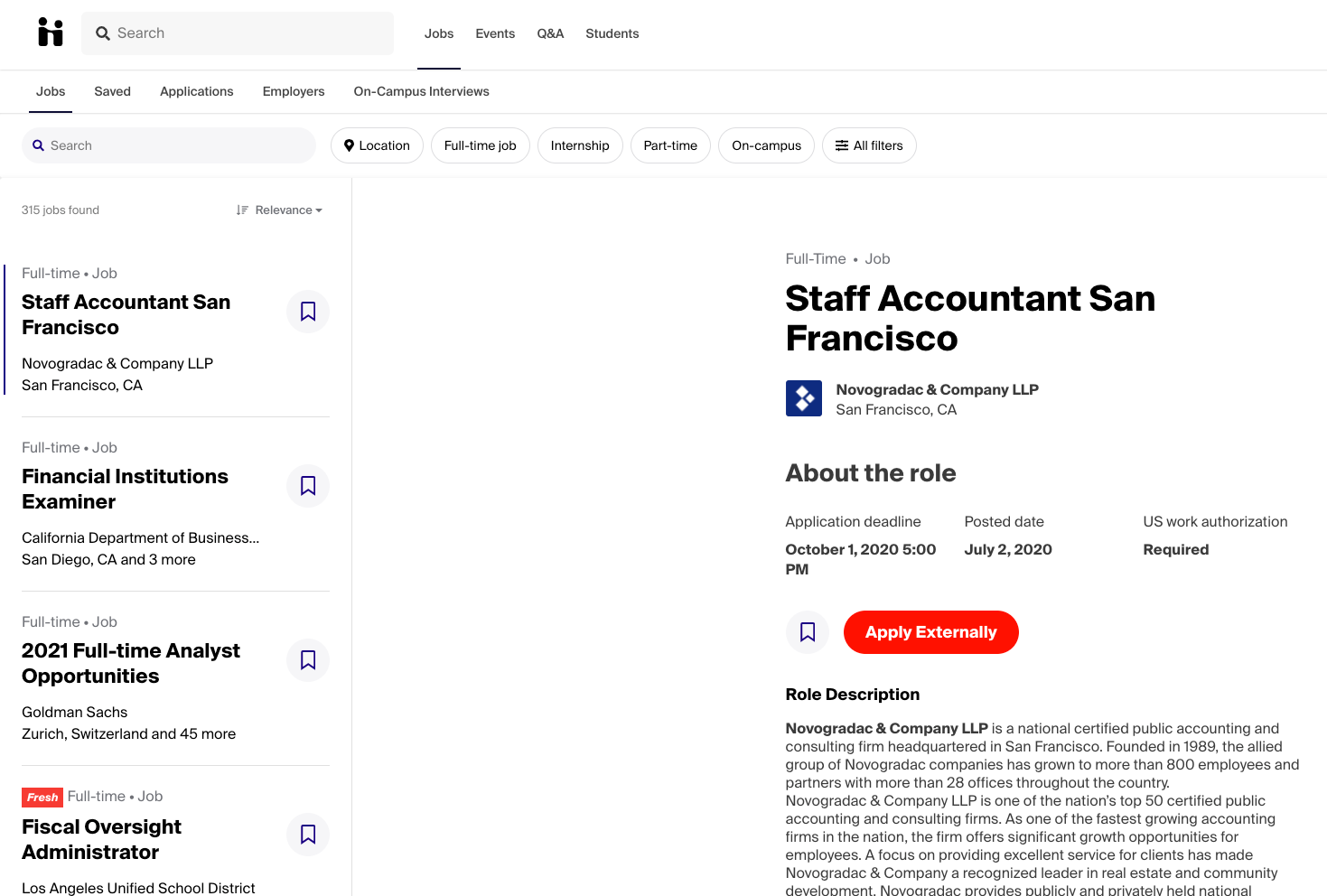 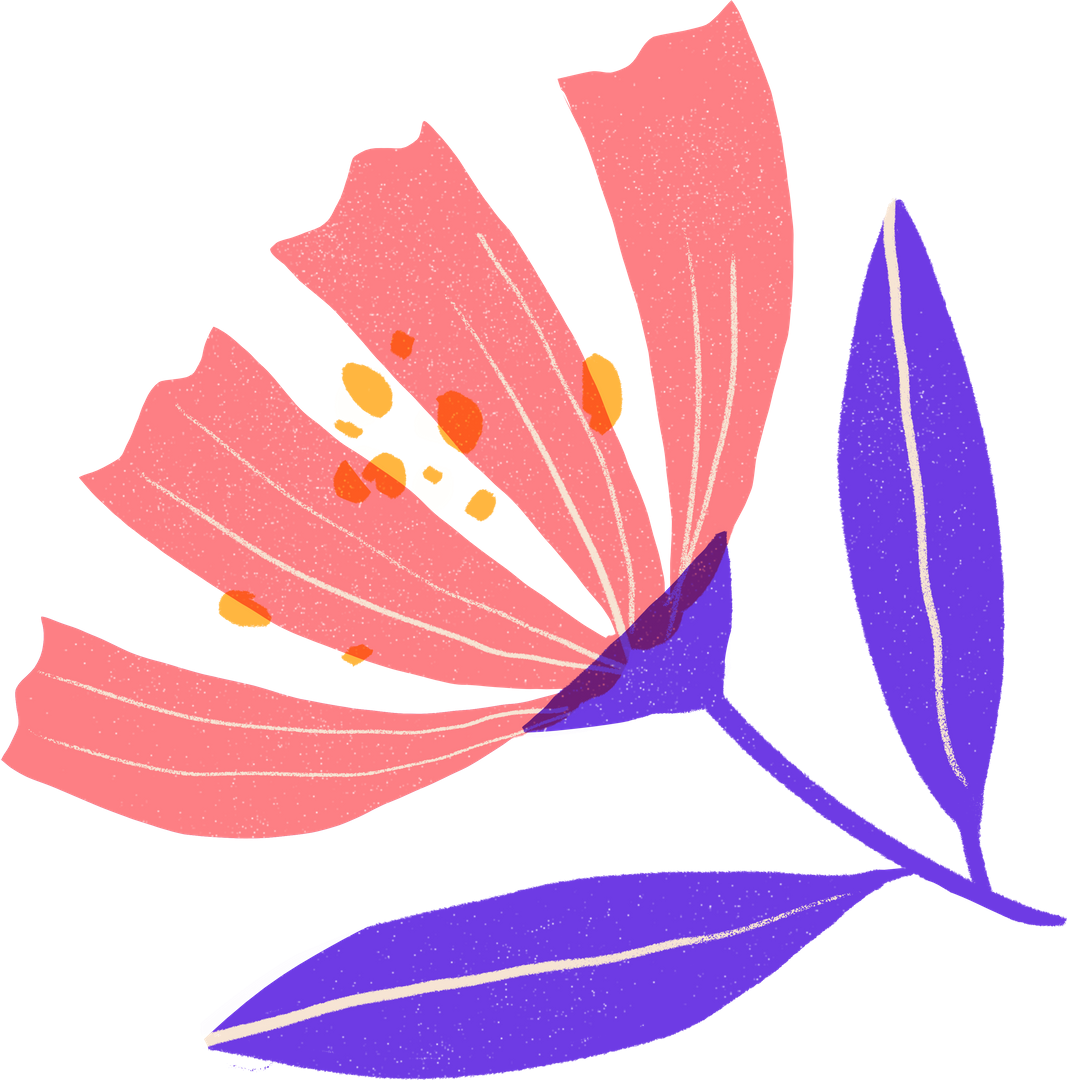 Tips for Success
Do your research. 
See what job and position best fit your skills. 
Follow employers through Handshake. 
Build your Handshake profile as you would build your LinkedIn profile. 
Have fun and enjoy the process.
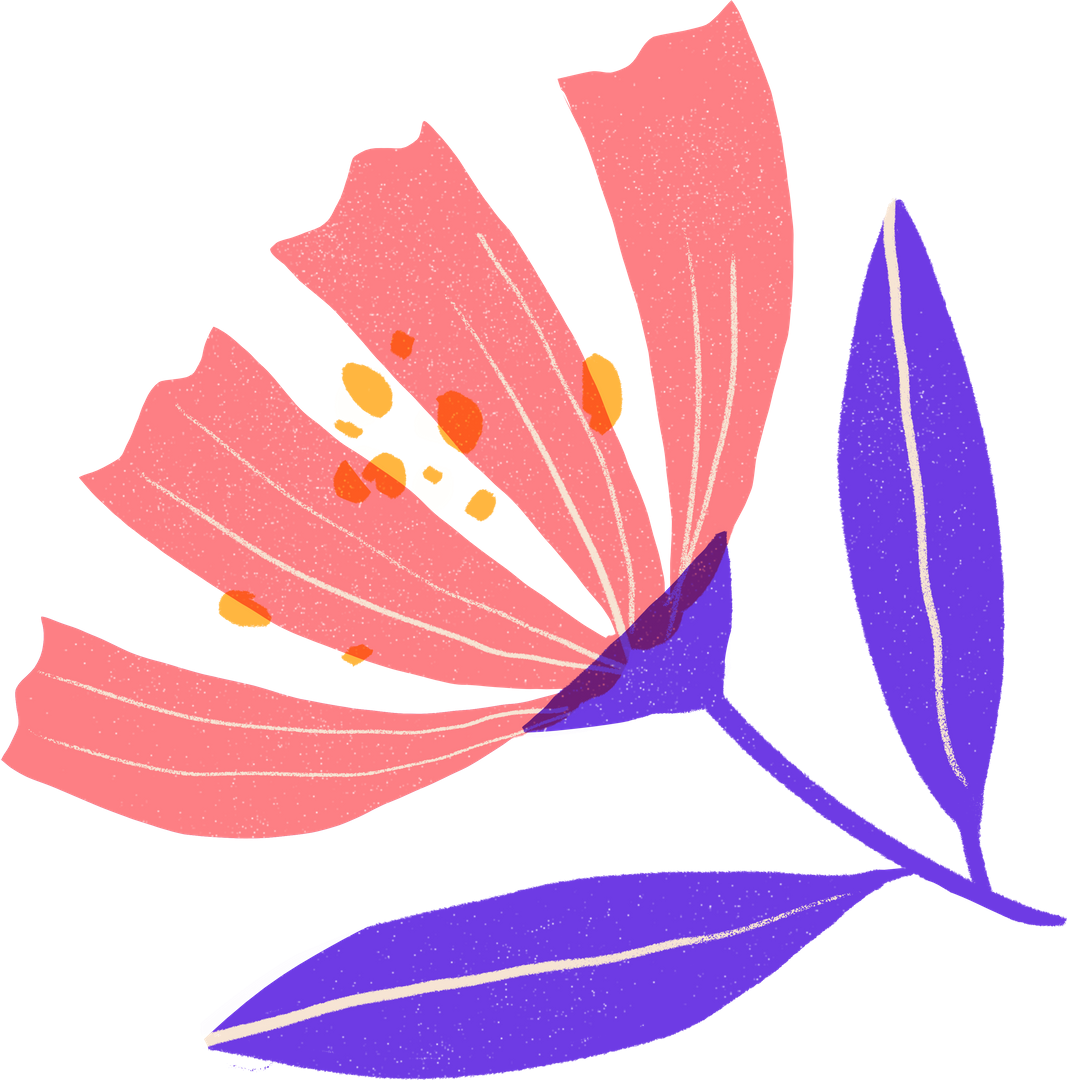 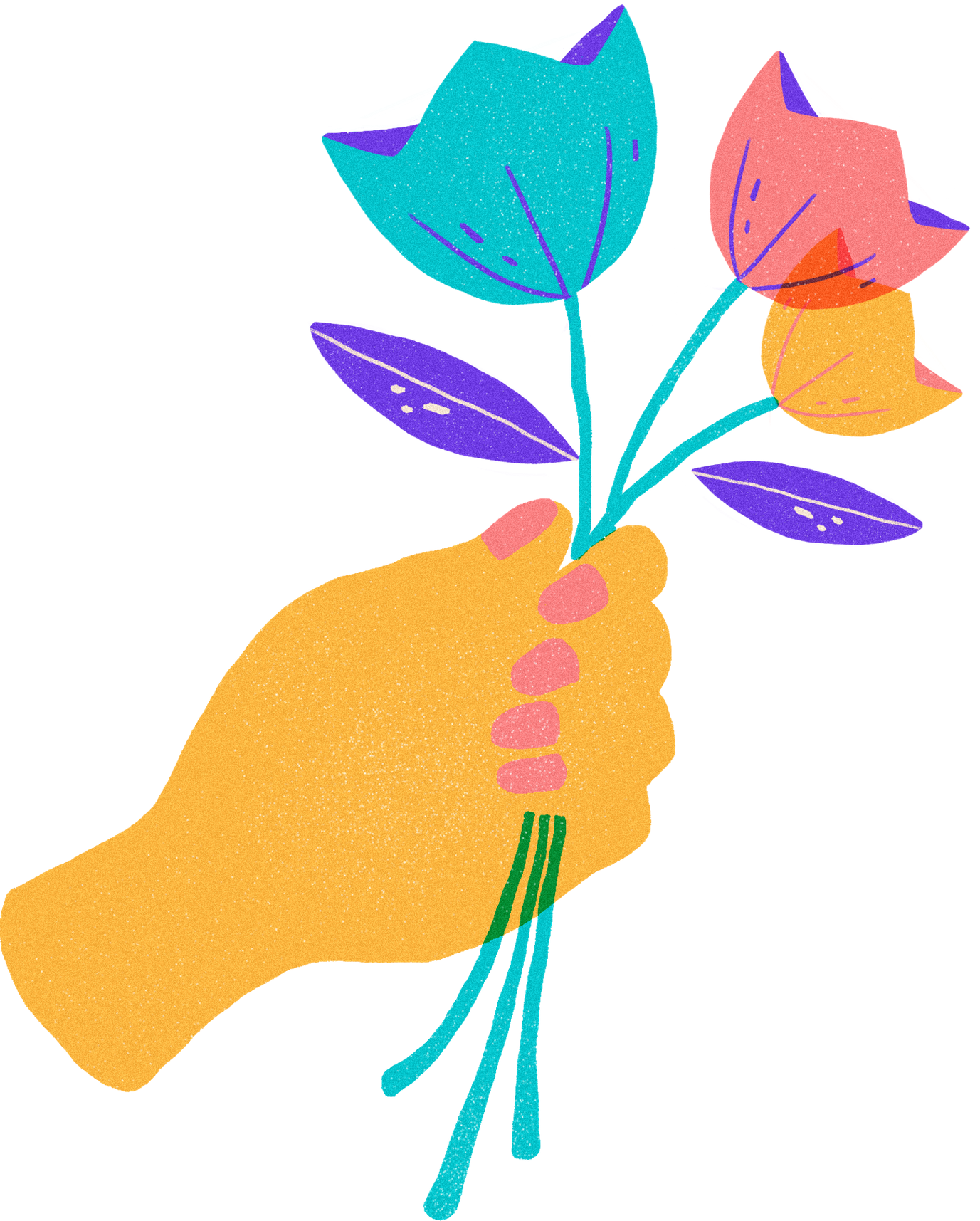 Thank You